Dinner: Goshen restaurantNahalat Binyamin street 37
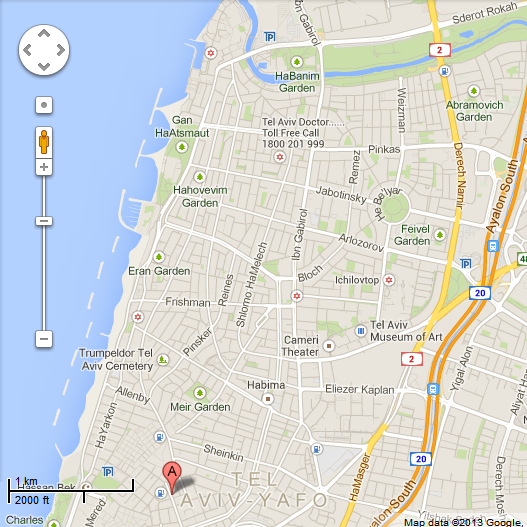 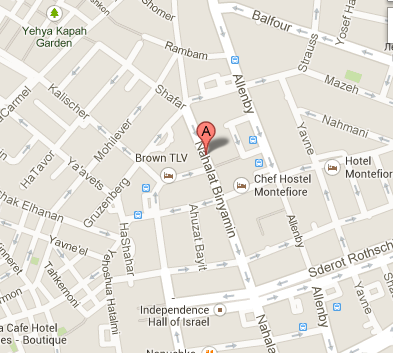 Dinner at Kosher restaurant
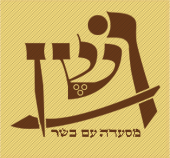